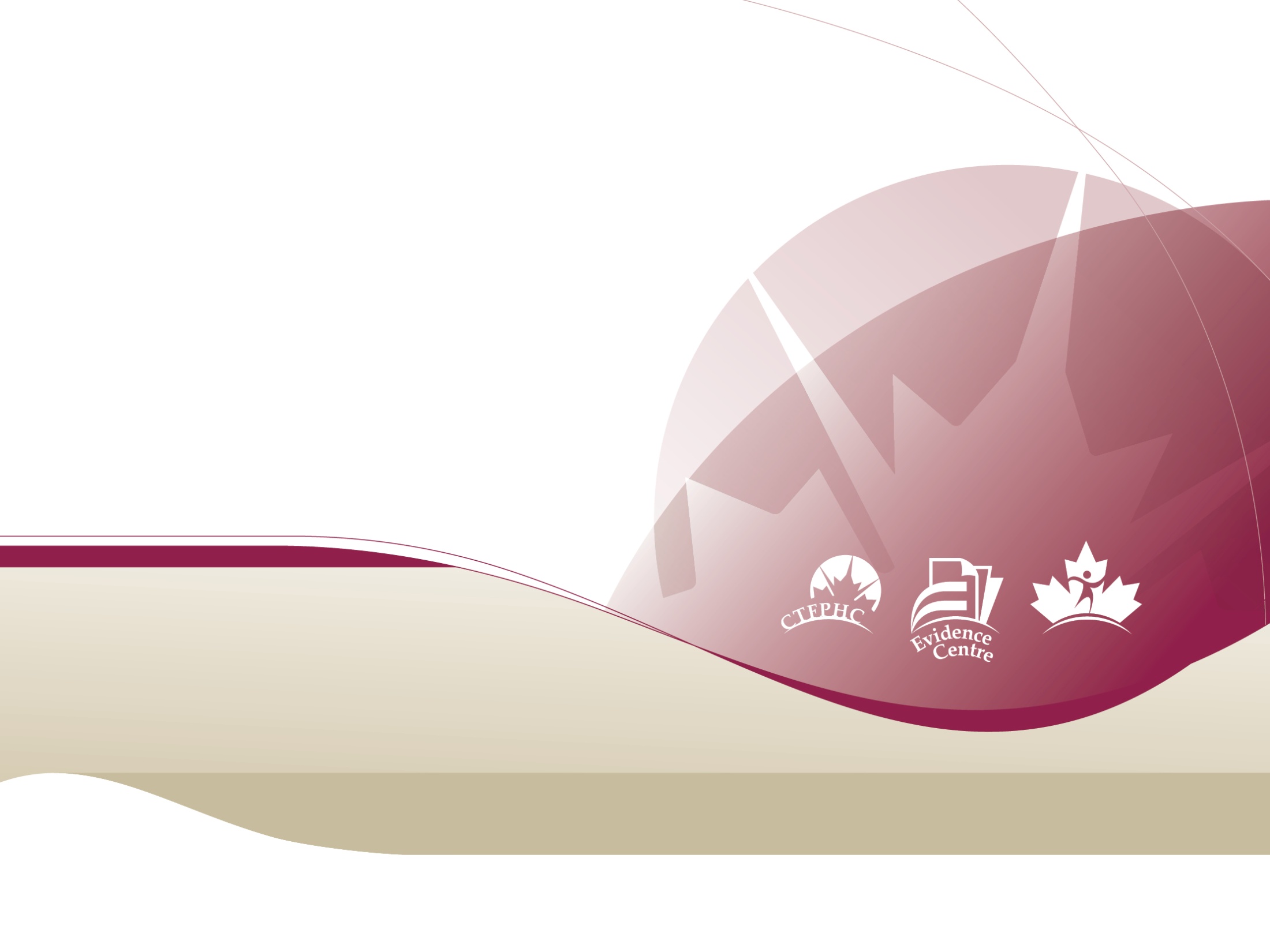 Recommandations sur le dépistage de l’hépatite C chez les adultes (2017)Groupe d’étude canadien sur les soins de santé préventifs (GÉCSSP)
Mettre la prévention en pratique
Canadian Task Force on Preventive Health CareGroupe d’étude canadien sur les soins de santé préventifs
Utilisation du jeu de diapositives
Ces diapositives sont mises à la disposition du public en tant qu'outil pédagogique pour faciliter la dissémination, l'adoption et la mise en œuvre des lignes directrices au sein de la pratique en soins de première ligne. 

Une partie ou la totalité des diapositives de ce jeu peut être utilisée dans un contexte éducatif.
2
Membres du groupe de travail du GÉCSSP
Membres du groupe d’étude :
Roland Grad (président)
Brett Thombs 
Scott Klarenbach
Harminder Singh 
Maria Bacchus
Richard Birtwhistle
Agence de la santé publique du Canada (ASPC) -  Ligne directrice:
Alejandra Jaramillo Garcia (Co-présidente)*
Véronique Dorais*

Examen systématique effectué par :
ASPC
L'Agence canadienne des médicaments et des technologies de la santé (ACMTS)
Étude de modélisation conduite par :
Toronto Health Economics and Technology Assessment Collaborative (Dr William Wong* et al)
*Membre sans droit de vote
3
Aperçu de la présentation
Présentation

Mise en contexte sur le dépistage de l’hépatite C
Méthodes du GÉCSSP
Résultats principaux
Recommandation
Considérations relatives à la mise en œuvre
Conclusions 

Questions et réponses
4
Dépistage de l’hépatite C
MISE EN CONTEXTE
5
Mise en contexte – l’hépatite C au Canada
0.64% - 0.71% des Canadiens sont infectés par le virus de l’hépatite C (VHC)
Ceux à risque plus élevé pour le VHC incluent les personnes qui: 
S’injectent des drogues
Ont été incarcérées 
Ont reçu une transfusion sanguine, une transplantation d’organe avant 1992, au Canada
Ont voyagé ou résidé dans une région endémique
44% de ceux-ci pourraient être non diagnostiqués
Ce ne sont pas toutes les personnes souffrant d’une infection chronique au VHC qui développeront une cirrhose ou des signes indiquant une maladie hépatique
6
Mise en contexte & but de la ligne directrice sur le dépistage de l’hépatite C 2017
L'ASPC et le Collège des médecins de famille du Canada (CMFC) recommandent de tester l'hépatite C chez les personnes présentant un risque accru de VHC
Il n'y a pas de dépistage pour la population générale pour les adultes qui ne présentent pas un risque accru pour le VHC
Les raisons de l'élaboration de cette recommandation incluent :

Nouveaux traitements pour l’infection chronique au VHC
Messages contradictoires avec les producteurs de lignes directrices américaines
Les recommandations actuelles visent à fournir aux cliniciens et aux décideurs des conseils sur le dépistage des adultes canadiens asymptomatiques pour le VHC
7
Dépistage de l’hépatite C
MÉTHODES
8
Méthodes du GÉCSSP
Groupe d’experts indépendants constitué de: 
Cliniciens et spécialistes de la méthodologie 
Possédant une expertise en prévention, en soins primaires, en synthèse de la littérature et en évaluation critique 
Appliquant des données probantes dans la pratique et les politiques 

Groupe de travail sur l’hépatite C
6 membres du GÉCSSP
Élaboration des questions de recherche et du cadre analytique 
Expertise en hépatite C (experts cliniques spécifiques à cette ligne directrice)
9
Procédure d'examen du GECSSP
Procédure d’examen interne impliquant :
le groupe de travail de la ligne directrice, le GÉCSSP et les officiers scientifiques de l’ASPC

Un examen externe est mené à certaines étapes clés:
Protocole, examen systématique et ligne directrice

Groupes d’intervenants externes et de pairs effectuant l’examen :
Intervenants généralistes et spécialisés dans la maladie
Intervenants fédéraux et provinciaux/territoriaux 
Pairs évaluateurs académiques

Le JAMC a entrepris un examen indépendant des lignes directrices par les pairs pour réviser la ligne directrice avant sa publication
10
Quelles « données probantes » le GÉCSSP considère-t-il ?
Données probantes directes
Revue du dépistage
	(par l’ ACMTS)
Bénéfices et inconvénients du dépistage
Rentabilité
Préférences et valeurs des patients
Validité clinique du test de dépistage
Données probantes  indirectes
Revue du traitement
	(par l’ ASPC)
Bénéfices et inconvénients du traitement

Étude de modélisation (par Wong et coll.)
Bénéfices à long terme du dépistage
Groupes de discussion avec les patients: Préférences et valeurs des patients reliées aux principaux résultats 
Sondage aux intervenants :  Outil de mesure de la Faisabilité, Acceptabilité, Coût et Équité (FACE)
11
Critères d'éligibilité: Revue du dépistage
Population: Asymptomatique, non-enceinte, adulte n'ayant jamais reçu de traitement, ≥ 18 ans, avec valeurs inconnues pour les enzymes hépatiques (Exclusions: patients post-greffe, patients avec VIH, patients hémodialysés, patients exposés dans le cadre de leur travail) Langues : Anglais et Français
12
Critères d'éligibilité: Revue du dépistage
Population: Asymptomatique, non-enceinte, adulte n'ayant jamais reçu de traitement, ≥ 18 ans, avec valeurs inconnues pour les enzymes hépatiques (Exclusions: patients post-greffe, patients avec VIH, patients hémodialysés, patients exposés dans le cadre de leur travail)
Langues : anglais et français
Modèles d’études: Randomisées ou non, contrôlées ou non, études d’intervention
13
Comment le GÉCSSP évalue-t-il les données probantes?
Le système “GRADE”
Grading of Recommendations, Assessment, Development & Evaluation
1. Qualité des données probantes
2. Force de la recommandation
Degré de confiance que les données probantes disponibles reflètent fidèlement l'effet réel théorique
Qualité des données probantes
Effets désirables et indésirables
Valeurs et préférences
Utilisation des ressources
Élevée, modérée, faible, très faible
Forte, Faible
14
Dépistage de l’hépatite C
RÉSULTATS PRINCIPAUX
15
Résultats principaux : dépistage
Revue systématique de l’ACMTS
Étude de modélisation de Wong et coll.
Pas d’études sur l’efficacité clinique du dépistage du VHC dans la population générale ou dans un sous-groupe à risque élevé où à prévalence élevée (ex. personnes nées entre 1950 et 1975)
Dépistage ponctuel de 100 000 individus n’étant pas à risque élevé de VHC (prévalence de 0,2%)
Prévient 20 cas de carcinome hépatocellulaire dans l'horizon temporel d'une vie
40 vies sauvées dans l’horizon temporel d’une vie
16
Résultats principaux : traitement
La revue de l’ASPC (données probantes indirectes) ont démontré que:

Le traitement avec les nouveaux régimes à base d’AAD parviennent à des taux plus élevés de RVS que les régimes traditionnels (PEG-interféron) et réduisent la fréquence des inconvénients 
Données probantes de qualité moyenne
 Aucune différence sur la qualité de vie ou sur la mortalité toutes causes confondues à 36-72 semaines post-traitement
Données probantes de très faible qualité
17
Valeurs et préférences des patients
Revue de l’ACMTS (12 études observationnelles) :

Décision d’être dépisté pour le VHC
Les résultats quant aux préférences des patients étaient très variables
Importantes préoccupations en lien avec la décision:
Stigmatisation
Accès aux soins
Sondage du GÉCSSP  et groupes de discussion (15 patients):

Renforce les conclusions de l’ACMTS
Valeur égale accordée aux bénéfices et aux inconvénients du dépistage
La mortalité réduite était perçue comme étant un bénéfice très important
Des inquiétudes ont été soulevées au sujet de la stigmatisation et des événements indésirables psychologiques suite aux  résultats positifs du dépistage
18
Utilisation des ressources
Coûts estimés (population canadienne):







Le GÉCSSP accorde une  valeur relativement plus élevée à:
L’impact très important que le dépistage aurait sur les budgets des soins de santé
La limite du financement pour les interventions de soins de santé soutenues par des données probantes de meilleure qualité
Approximativement 1.5 milliards $ pour le dépistage et le traitement à base d’AAD
(assumant 50% du prix de la liste des médicaments)
Plus de 844 millions $ pour le dépistage
19
Faisabilité, acceptabilité et équité
La majorité des personnes identifiées par le dépistage ne seraient pas admissibles au traitement au Canada (asymptomatique, stade précoce de la fibrose, absence de comorbidité)
Une recommandation en faveur du dépistage augmenterait le nombre de personnes atteintes du VHC connu qui ne peuvent pas accéder au traitement
Manque de ressources du système de santé pour traiter tous ceux qui souffrent de VHC
Dépistage dans la population
Peu probable d’être accepté par les subventionneurs
20
Dépistage de l’hépatite C
RECOMMANDATIONS
21
Ligne directrice pour l’hépatite C 2017 : Recommandations
Pour les praticiens en santé préventive dans un établissement de soins de première ligne :





Recommandation forte, données probantes de très faible qualité
Nous ne recommandons pas le dépistage du VHC chez les adultes qui ne sont pas à risque élevé
22
Qualité globale des données probantes
La qualité globale des données probantes à l’appui de cette recommandation est considérée comme étant très faible (c.-à-d. fortement incertaine), étant donné :

Le manque de données probantes directes sur le dépistage du VHC chez tous les groupes de la population 
Plusieurs suppositions sont requises pour l’étude de modélisation (plusieurs paramètres du modèle sont basés sur l’opinion des experts)
23
Justification de l’orientation des recommandations contre le dépistage
Une incertitude substantielle demeure à propos de l’efficacité du dépistage (bénéfices et inconvénients) chez les adultes qui ne sont pas à risque élevé au Canada
24
Justification du GECSSP
Cette recommandation accorde une valeur relativement moindre à : 
Données probantes indirectes de très faible qualité suggérant un petit bénéfice potentiel du dépistage
Faible risque de transmission familiale et sexuelle du VHC auprès des individus qui ne sont pas à risque élevé 
Faible risque de transmission par les produits du sang étant donné le dépistage de routine du sang et des organes  
Risque potentiel de développer une maladie hépatique en phase terminale et de transmettre l’infection malgré l’absence de symptômes
25
Justification du GECSSP
Cette recommandation accorde une valeur relativement plus élevée à :  

L’augmentation anticipée des inconvénients résultant du diagnostic et du traitement d’individus dépistés comme étant positifs, mais qui n’auraient jamais développé de maladie reliée au VHC
Des faux-positifs et des faux-négatifs 
Le très grand impact que le dépistage et le traitement auraient sur les budgets de soins de santé
Le potentiel que le dépistage augmente les disparités 
L’ampleur réelle inconnue des bénéfices du traitement sur la réduction du risque de transmission
26
Justification de la force de la recommandation contre le dépistage
Nous sommes convaincus que des inconvénients potentiels résultent du dépistage et du traitement pour le VHC 
Dépister et traiter des personnes qui n’auraient jamais développé de maladie reliée au VHC au cours de leur vie 
Anxiété et stigmatisation inutiles

Nous sommes convaincus qu’une recommandation pour dépister et traiter les personnes identifiées comme étant VHC positives nécessiterait des ressources importantes pour pallier aux restrictions relatives à l’accès aux soins et au traitement
27
Considérations pour la réévaluation de la ligne directrice 2017 pour le dépistage de l’hépatite C
Émergence de nouvelles preuves à l'appui du dépistage de la population générale
Examinant les conséquences à long terme et les taux de transmission
Amélioration de l'accès aux soins et au traitement en raison de:
Déploiement réussi d'une vaste stratégie de traitement par le système de santé
Réduction significative des prix des médicaments, permettant un traitement pour toutes les personnes atteintes de VHC
NOTE: Les médicaments plus récents ne déclencheront pas de mise à jour - des taux élevés de RVS déjà assumés comme résultant du traitement AAD
28
Ligne directrice du GECSSP vs. autres recommandations
La recommandation est alignée sur les lignes directrices de: 







La recommandation est partiellement alignée sur les lignes directrices de :


Recommandation de sélection par cohorte de naissance basée sur des données probantes indirectes
Les «baby boomers» des États-Unis ont une prévalence 4 fois plus élevée (3,25%) que ceux du Canada (0,8%)
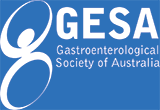 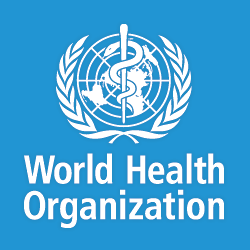 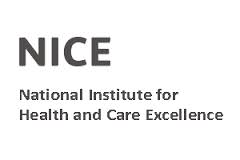 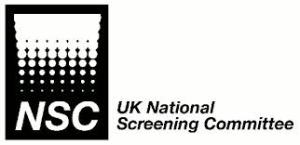 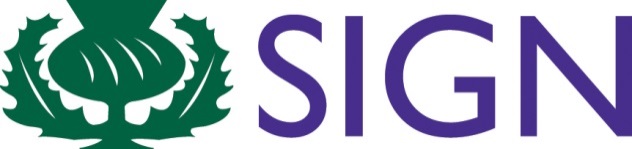 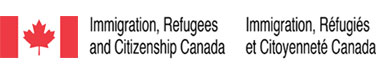 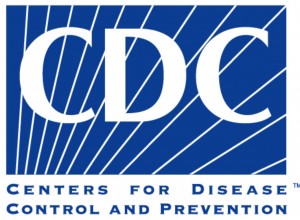 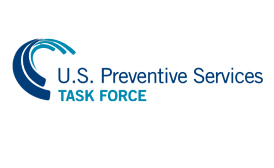 29
Lacunes des connaissances
Des données de prévalence de haute qualité, basées sur la population, sur l'hépatite C chronique au Canada parmi la population générale et dans les sous-groupes clés
Données d’études sur les avantages et les inconvénients du dépistage chez les populations asymptomatiques
Données d’études sur les avantages du traitement précoce ou plus tardif (traitement F0-F1 par rapport à F2, F3 ou F4)
Preuves sur la progression du VHC chronique vers la cirrhose et la maladie hépatique en phase terminale
Données probantes sur la progression de la maladie malgré la RVS
30
DÉPISTAGE DE L’HÉPATITE C
CONSIDÉRATIONS RELATIVES À LA MISE EN OEUVRE
31
Considérations relatives à la mise en oeuvre
Plus de personnes sont diagnostiquées avec un VHC chronique dans des sous-groupes, tels que:



Ces populations ont une proportion plus élevée d'individus présentant un risque accru de VHC en raison de comportements à risque
Population autochtone (prévalence de 3%)
Cohorte née 1950 et 1975 (prévalence de 0.8%)
Si nous prenons en considération les sous-groupes d ’individus à risque élevé en raison de comportements à risque
La prévalence dans ces groupes serait similaire à celle des populations à plus faible risque
32
Considérations relatives à la mise en oeuvre
La ligne directrice commune de l’ASPC et du CMFC suggère de tester pour le VHC :




Certains immigrants ont un risque accru de VHC en raison d'un manque de précautions standards dans leur pays d'origine
Ex. utilisation d’équipement contaminé dans les procédures dentaires et médicales 

Pas dû à l’utilisation de drogues injectables ou à d’autres comportements à risque plus élevé
“Quiconque ayant des comportements à risque, avec une exposition potentielle au VHC et/ou présentant des signes cliniques laissant soupçonner une hépatite C ”
Le GÉCSSP soutient cette recommandation
33
Outils d’application des connaissances (AC)
Un outil d’AC est en cours d'élaboration pour aider les cliniciens à comprendre et à mettre en œuvre la ligne directrice de dépistage de l'hépatite C
Après la diffusion auprès du publique, cet outil sera disponible gratuitement en français et en anglais sur le site: 
http://groupeetudecanadien.ca
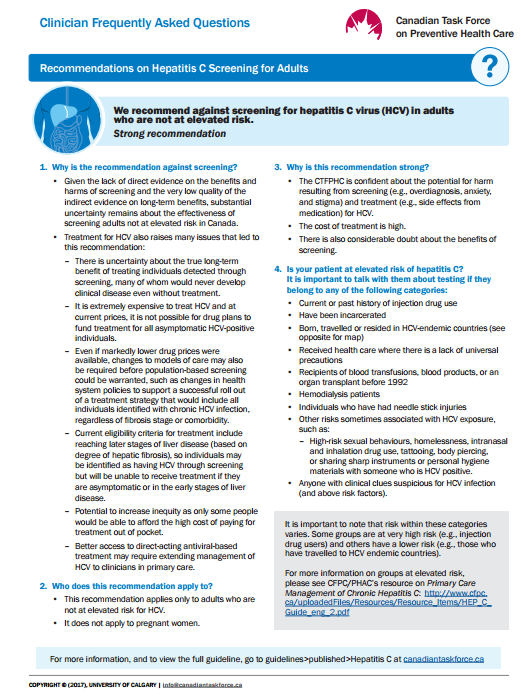 34
Dépistage de l’hépatite C
CONCLUSIONS
35
Conclusions
Le GÉCSSP ne recommande pas de dépister le virus de l’hépatite C (VHC) chez les adultes qui ne sont pas à risque élevé.

Au Canada, la prévalence du VHC est inférieure à 1%
Les données probantes directes quant aux bénéfices et aux inconvénients en lien avec le dépistage sont manquantes

Ne pas dépister le VHC permettra de concentrer nos ressources limitées en soins de santé pour tester (et traiter) les personnes à risque élevé pour le VHC et pour fournir d'autres interventions médicales prouvées comme étant utiles
36
Plus d’information
Pour plus d’information sur les détails de cette ligne directrice, s’il-vous-plaît visiter :

Groupe d’étude canadien sur la santé et les soins préventifs: www.groupeetudecanadien.ca
37
Questions et réponses
Merci
38